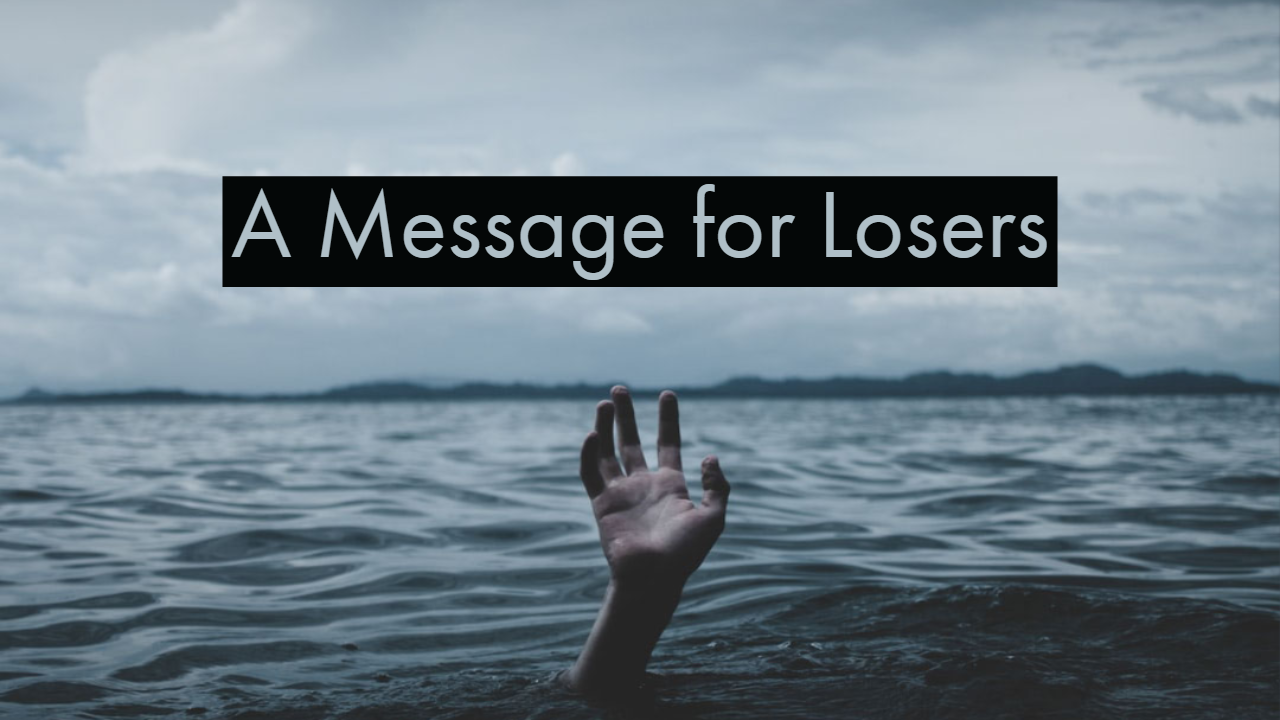 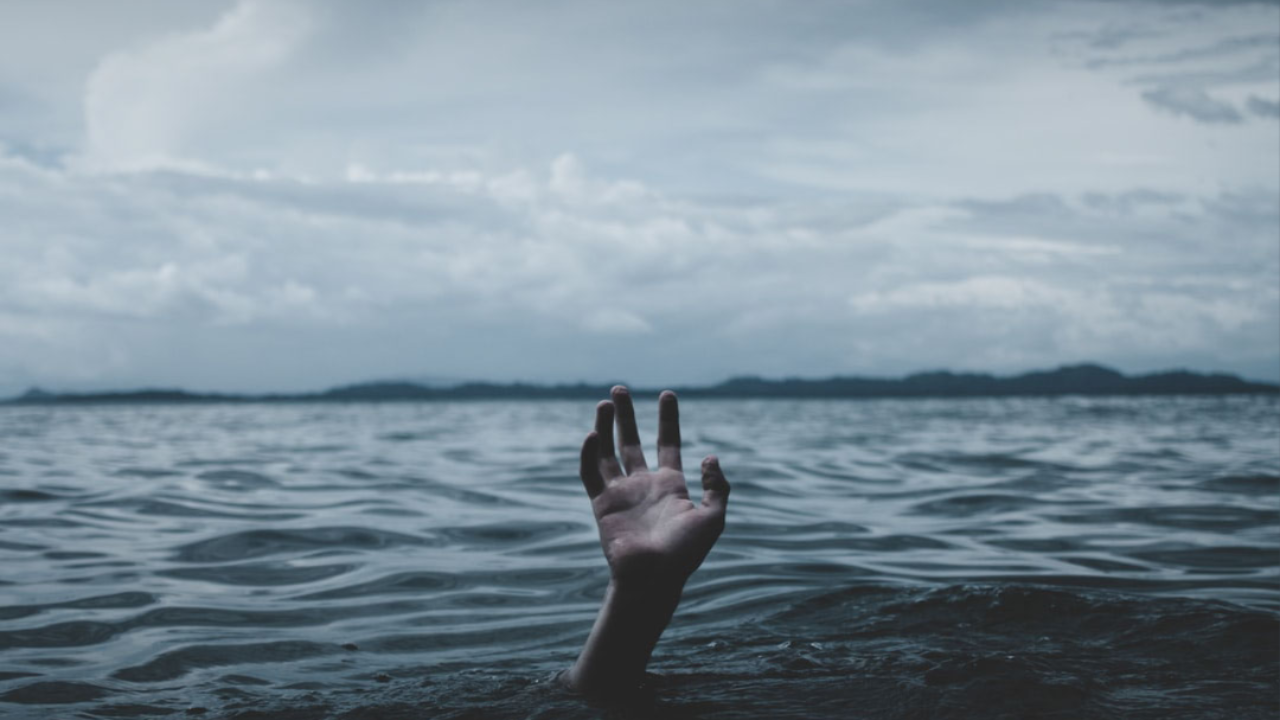 Luke 18.35 – 43
Acts 16.25 – 34
Philippians 3.4 – 11